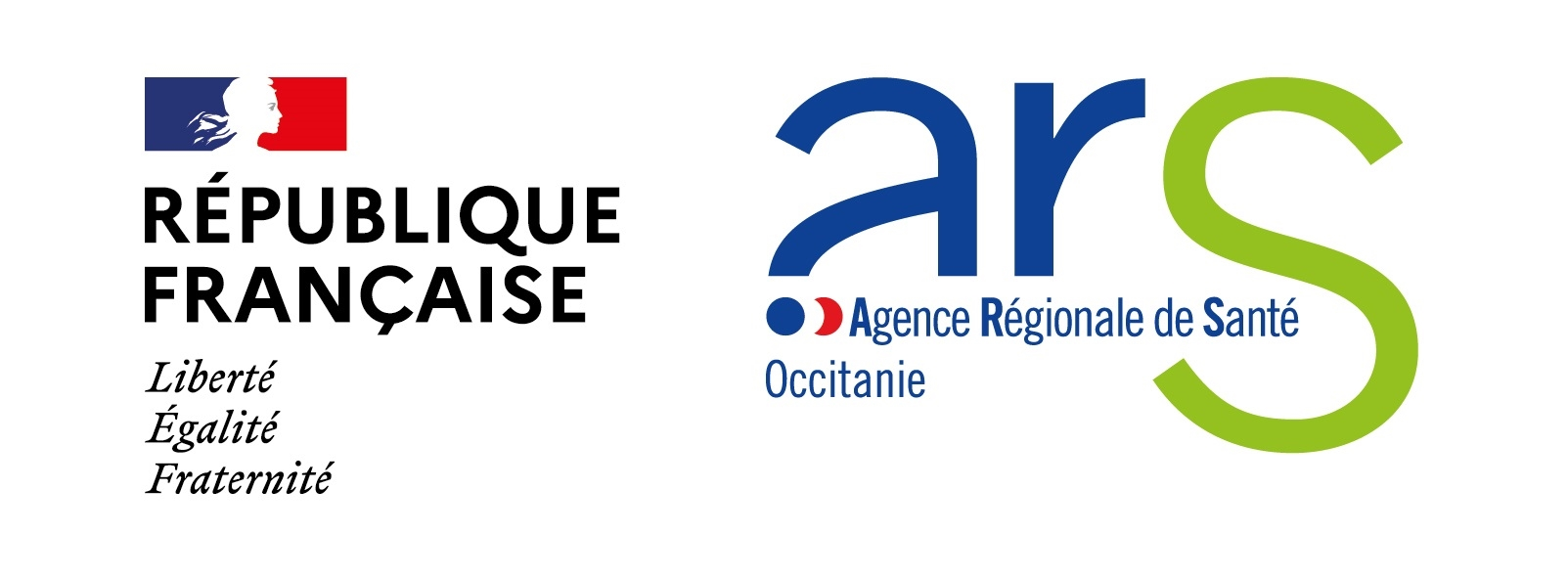 Pendant le portage
DISPOSITIF IDE DE NUIT MUTUALISE ENTRE EHPAD
LOGISTIQUE
Liste des moyens mis à disposition
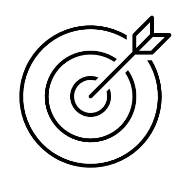 OBJECTIF
S’assurer que les moyens nécessaires sont mis à disposition